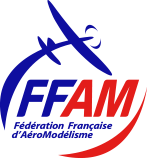 Programme PROMOTION 2018-2019
Voltige Indoor
Programme de vol
1 – Séquence de décollage.
2 – Boucle.
 3 – Demi-cercle à plat avec inclinaison.
4 – Vol dos.
5 – Cobra.
6 – Renversement enchainé.
7 – Vol tranche.
8 – Séquence d’atterrissage.
GT Voltige Indoor - BP – Janvier 2018
1 – Séquence de décollage
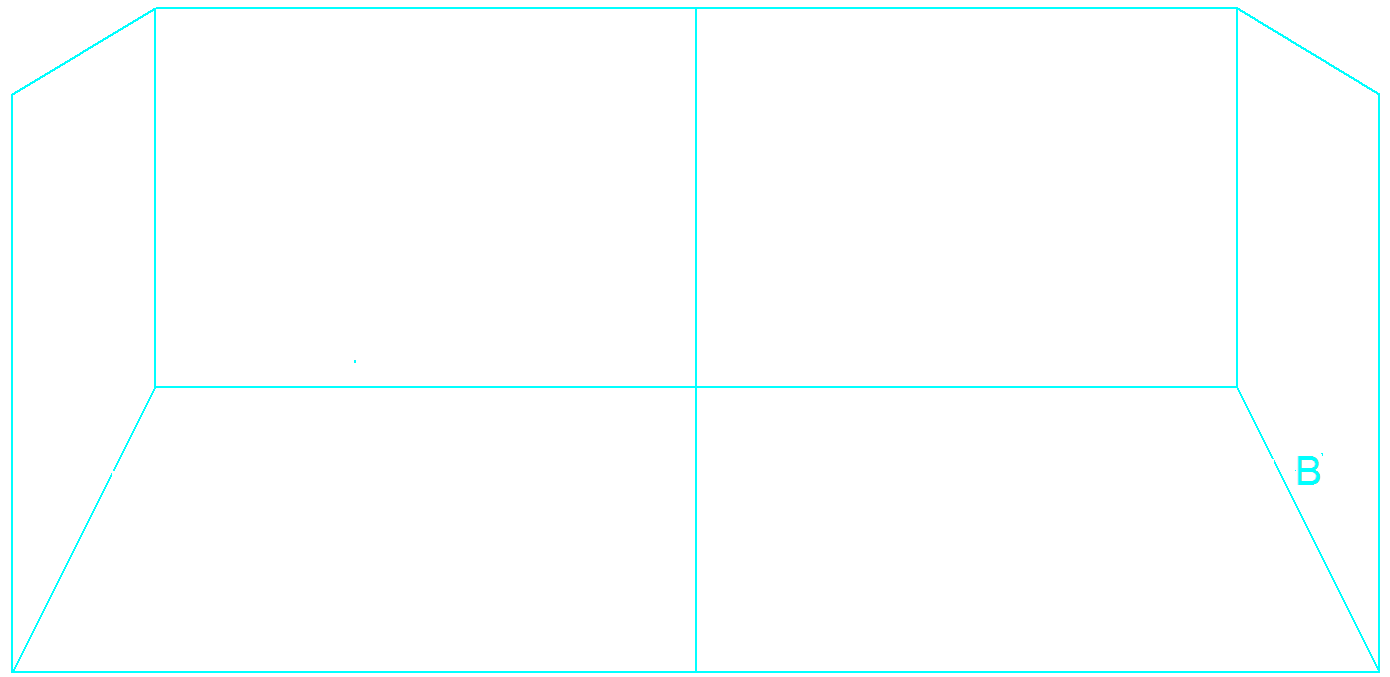 LES FAUTES
-Le modèle n’effectue la manœuvre dans son intégralité Note = 0
-Le modèle ne décolle pas dans la zone indiquée Note = 0
-Le modèle ne décolle pas parallèlement  à la ligne des juges Note = ↓
Terminer avec 
un segment plat 
à mi hauteur de salle
-La montée n’est pas régulière Note = ↓
-Le virage ne fait pas 90° Note = ↓
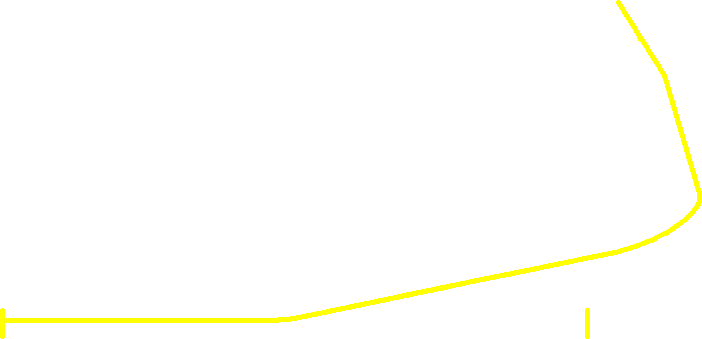 -Le modèle ne s’incline pas dans le virage à 90°  Note = ↓
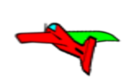 Virage à 90° 
en inclinant légèrement l’avion
 avec  la même incidence
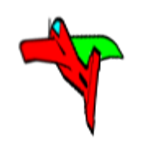 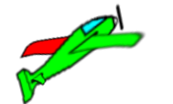 Décollage avec un angle de montée 
constant
Le modèle décolle dans la zone de décollage
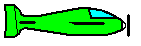 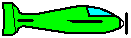 GT Voltige Indoor - BP – Janvier 2018
2 – Boucle
LES FAUTES
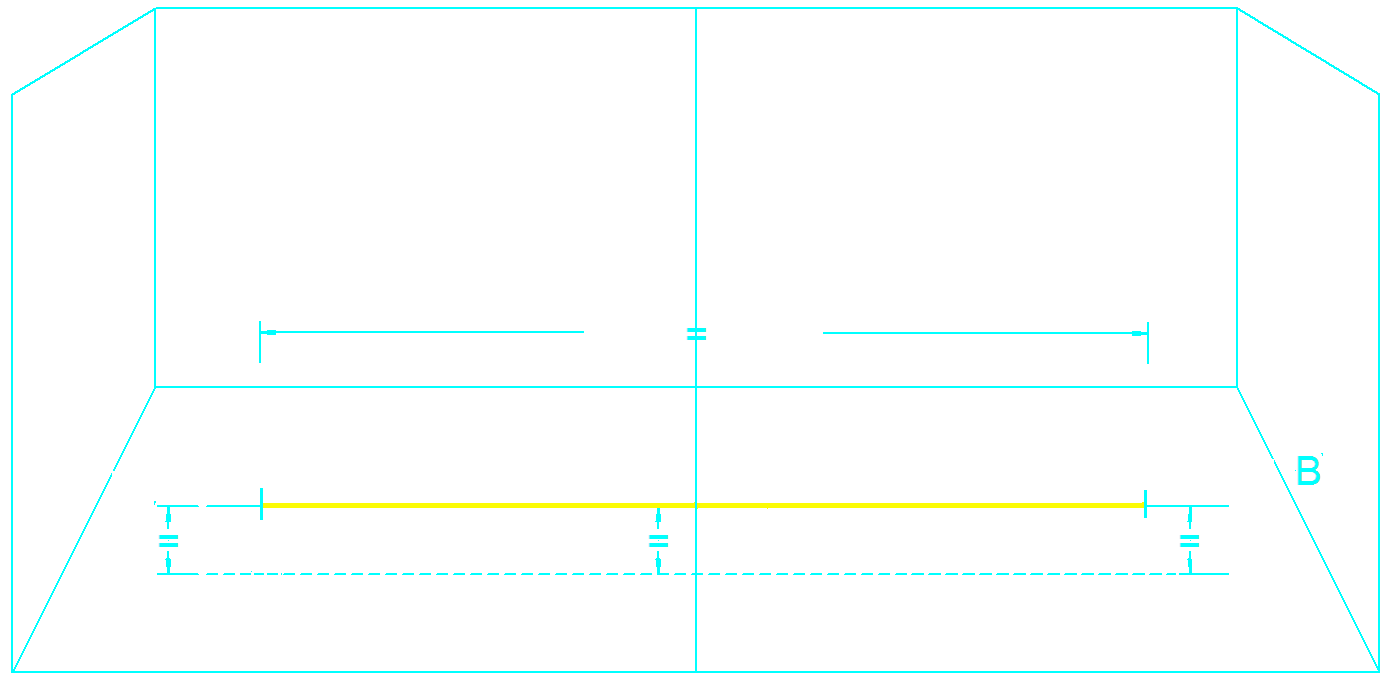 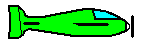 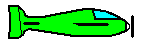 -La boucle n’est  pas ronde Note = ↓
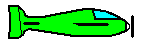 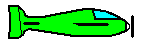 -Le modèle change de cap Note = ↓
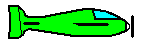 Le modèle décrit, à vitesse 
constante, un cercle qui doit
être centré sur l’axe central
-L’entrée et la sortie ne sont pas à la même hauteur Note = ↓
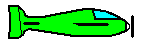 -La boucle n’est  pas centrée sur l’axe central Note = ↓
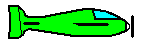 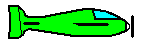 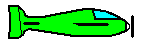 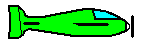 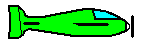 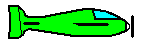 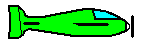 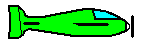 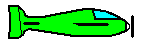 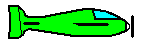 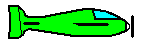 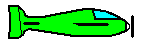 La figure termine avec 
un segment de droite visible 
à la même hauteur que celui d’entrée
La figure commence avec 
un segment de droite visible
GT Voltige Indoor - BP – Janvier 2018
3 – Demi-cercle à plat
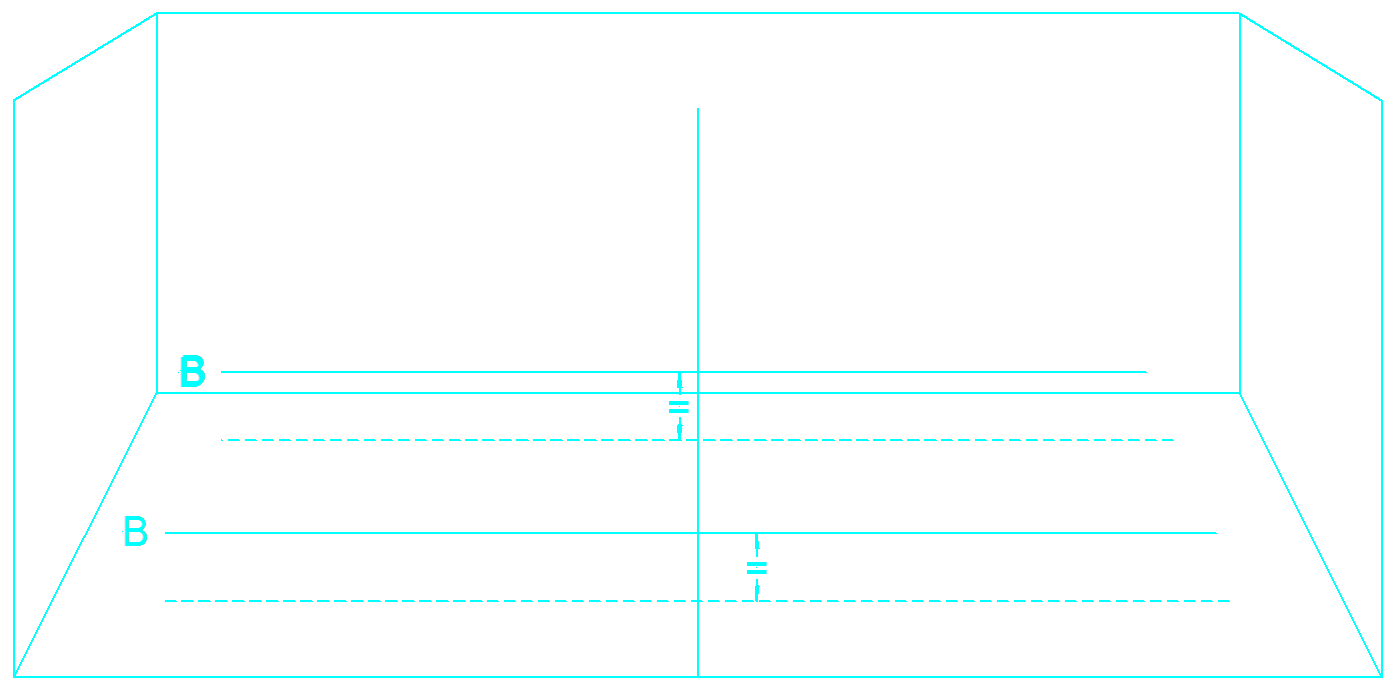 LES FAUTES
-Le virage ne fait pas 180° Note = ↓
-L’altitude varie pendant le virage Note = ↓
-L’inclinaison de l’aile n’est pas constante ou absente Note = ↓
L’entrée et la sortie 
sont sur la même ligne 
et à la même hauteur
Suivi d’ un segment 
de droite visible
-Le rayon du virage n’est pas constant Note = ↓
L’avion doit être légèrement incliné dans le virage à plat
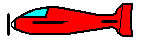 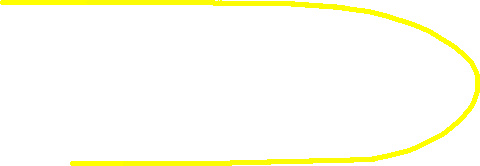 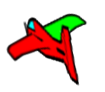 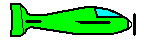 La figure commence avec 
un segment de droite visible
GT Voltige Indoor - BP – Janvier 2018
4 – Vol Dos
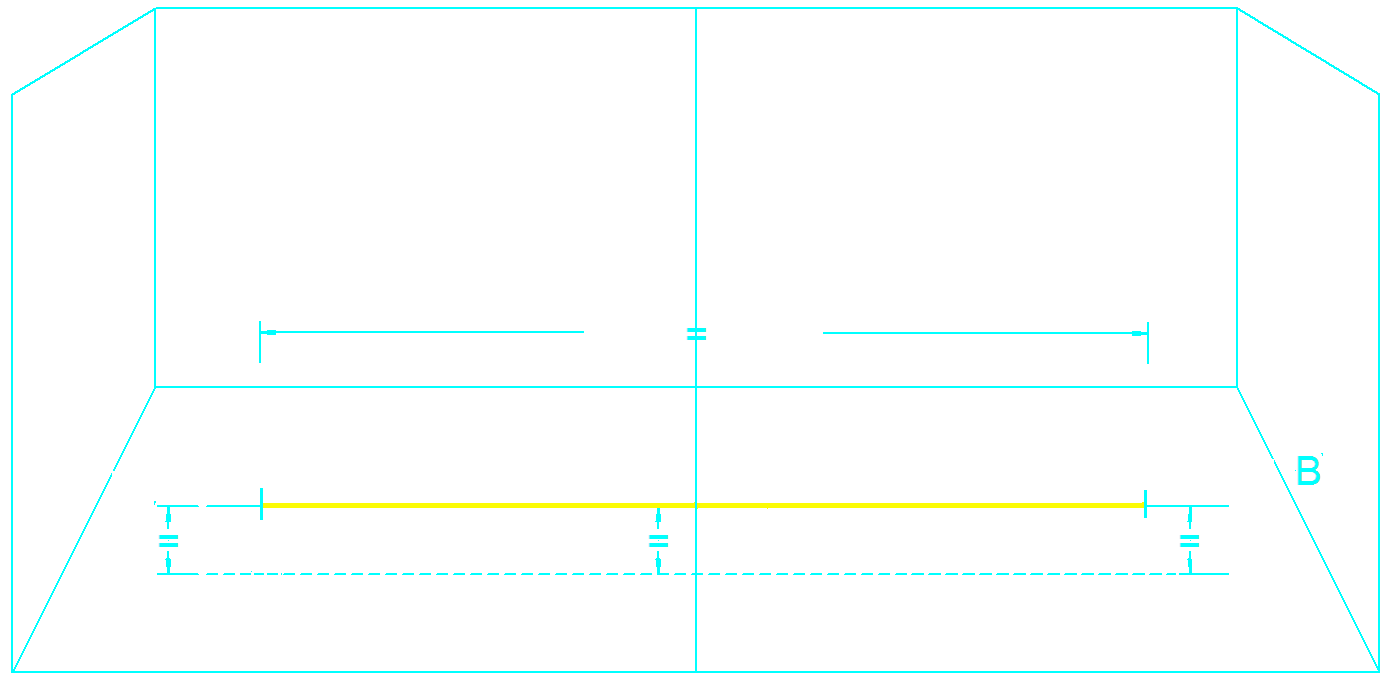 LES FAUTES
-Le modèle change de cap  Note = ↓
-L’altitude n’est pas constante Note = ↓
-La figure n’est pas centrée sur l’axe central Note = ↓
-Les ½ tonneaux ne sont pas dans le même sens Note = 0
Le modèle passe en vol dos  
avec un demi-tonneau
sur un segment de ligne droite 
centré sur l’axe central
Le modèle  se remet  en vol normal
avec un demi-tonneau
 dans le même sens que le premier
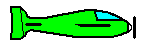 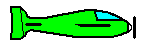 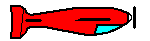 La figure commence avec 
un segment de droite visible
La figure se termine avec 
un segment de droite visible
GT Voltige Indoor - BP – Janvier 2018
5 – Cobra + enchainement
LES FAUTES
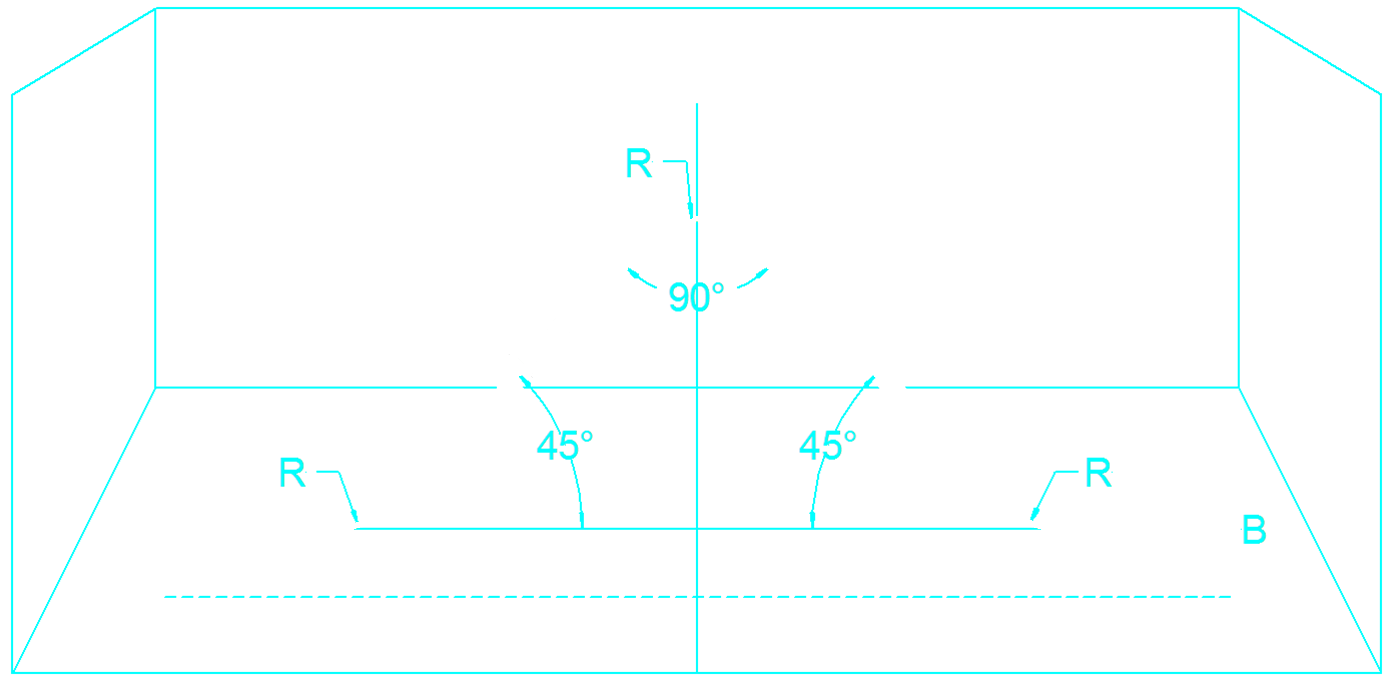 -Les trajectoires de montée et de descente ne sont pas à 45°Note = ↓
-Les trajectoires de montée et descente ne sont pas de longueurs égales Note = ↓
-Le sommet du Cobra n’est pas au centre Note = ↓
Au sommet, le modèle exécute
en poussant un angle de 90°
avec un rayon  identique 
au précédent
-Les portions de boucles ne sont pas de même rayons Note = ↓
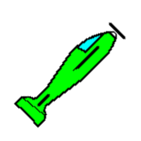 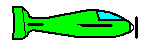 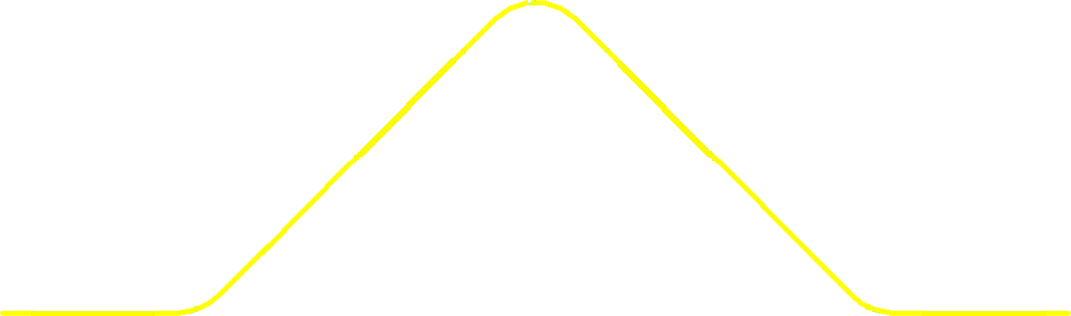 Le modèle  suit une 
pente descendante à 45°
Le modèle suit une pente 
ascendante à 45° juste 
avant l’axe avec un rayon R
Le modèle reprend 
 le vol  à plat avec le même 
rayon que les 2 précédents
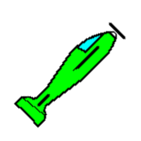 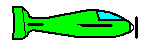 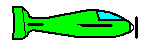 La figure commence avec 
un segment de droite visible
La figure se termine avec 
un segment de droite visible
pour enchainer avec un renversement
GT Voltige Indoor - BP – Janvier 2018
6 – Renversement enchainé au Cobra
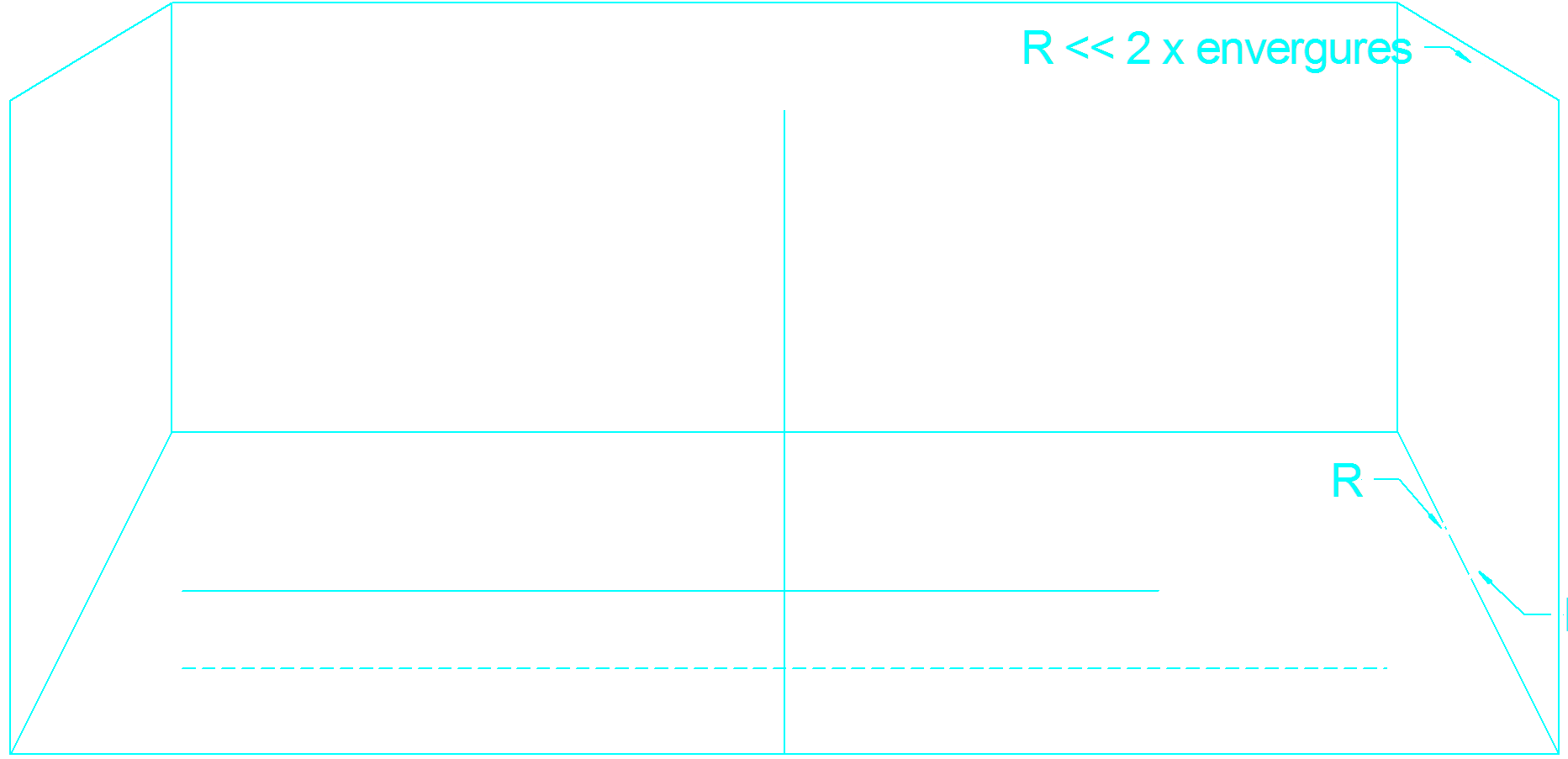 LES FAUTES
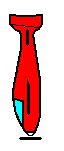 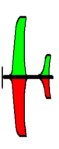 -Les trajectoires de montée et de descente ne sont pas verticales  Note = ↓
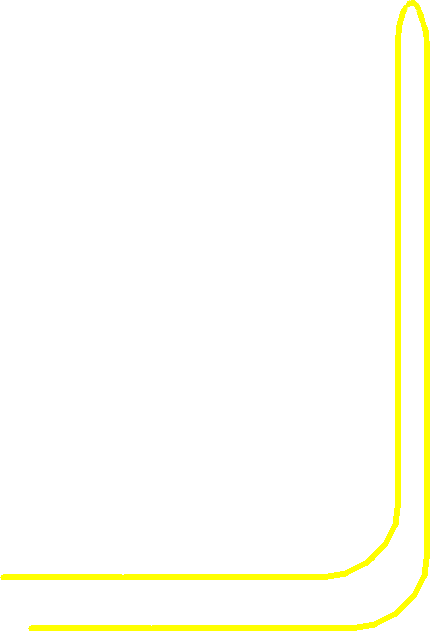 Le modèle  exécute 
une rotation sur la 
tranche à l’arrêt sur 
son centre de gravité
- La rotation est trop large Note = ↓ (> 2 envergures  Note = 0)
-les hauteurs d’entrée et de sortie ne sont pas à la même hauteur  Note = ↓
-La figure n’est  pas enchainée avec le Cobra Note = 0
Le modèle suit une pente 
descendante verticale
Le modèle suit une pente 
ascendante verticale 
avec un rayon R
Le modèle se remet 
en vol à plat avec 
un rayon R
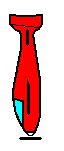 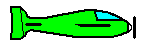 La figure se termine avec 
un segment de droite visible
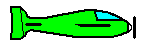 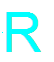 Après le Cobra la figure commence 
après un segment de droite visible
GT Voltige Indoor - BP – Janvier 2018
7 – Vol tranche
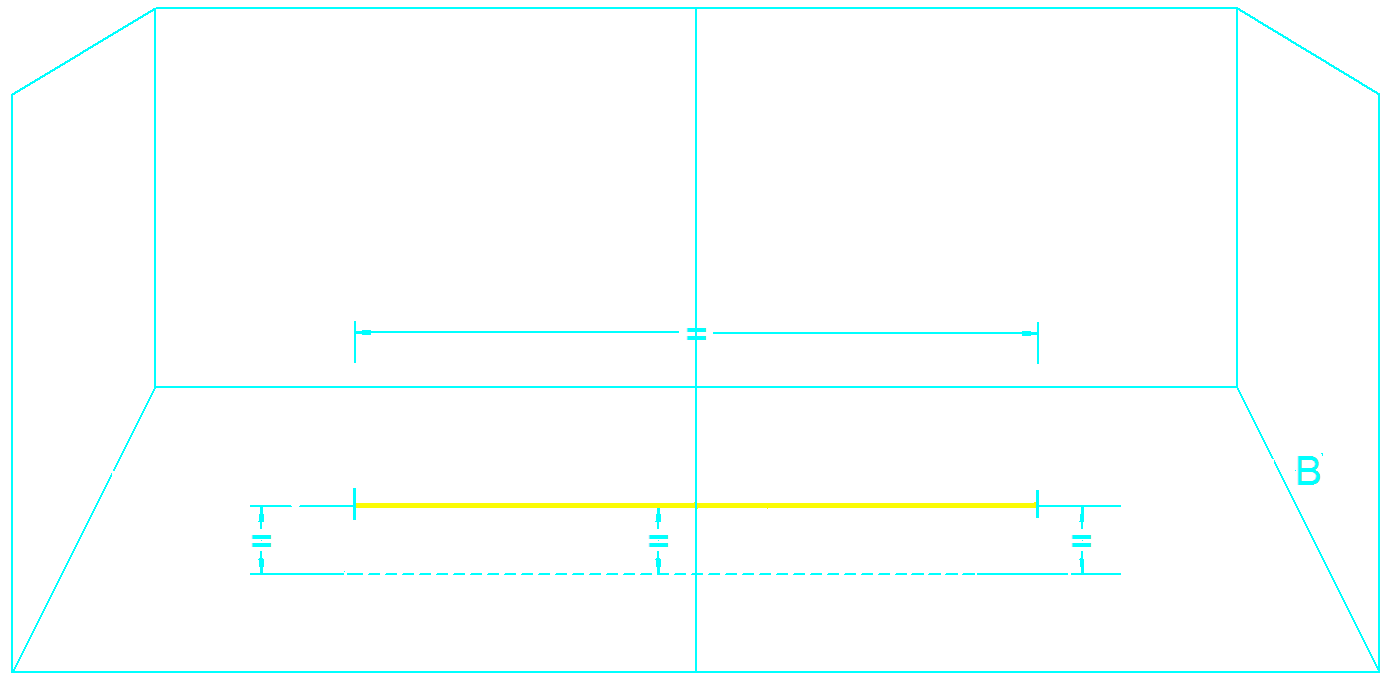 LES FAUTES
-Les ¼ de tonneaux ne font pas 90° Note = ↓
-Le modèle ondule sur la tranche Note = ↓
-Le modèle change de cap Note = ↓
-L’altitude est différente entre l’entrée et la sortie Note = ↓
Le modèle passe en vol tranche 
par ¼ de tonneau et sur un segment  
de droite centré sur l’axe et à 
hauteur constante
Le modèle repasse 
en vol à plat par ¼ de tonneau
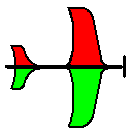 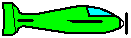 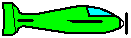 La figure se termine avec 
un segment de droite visible
La figure commence avec 
un segment de droite visible
GT Voltige Indoor - BP – Janvier 2018
8 – Séquence d’atterrissage
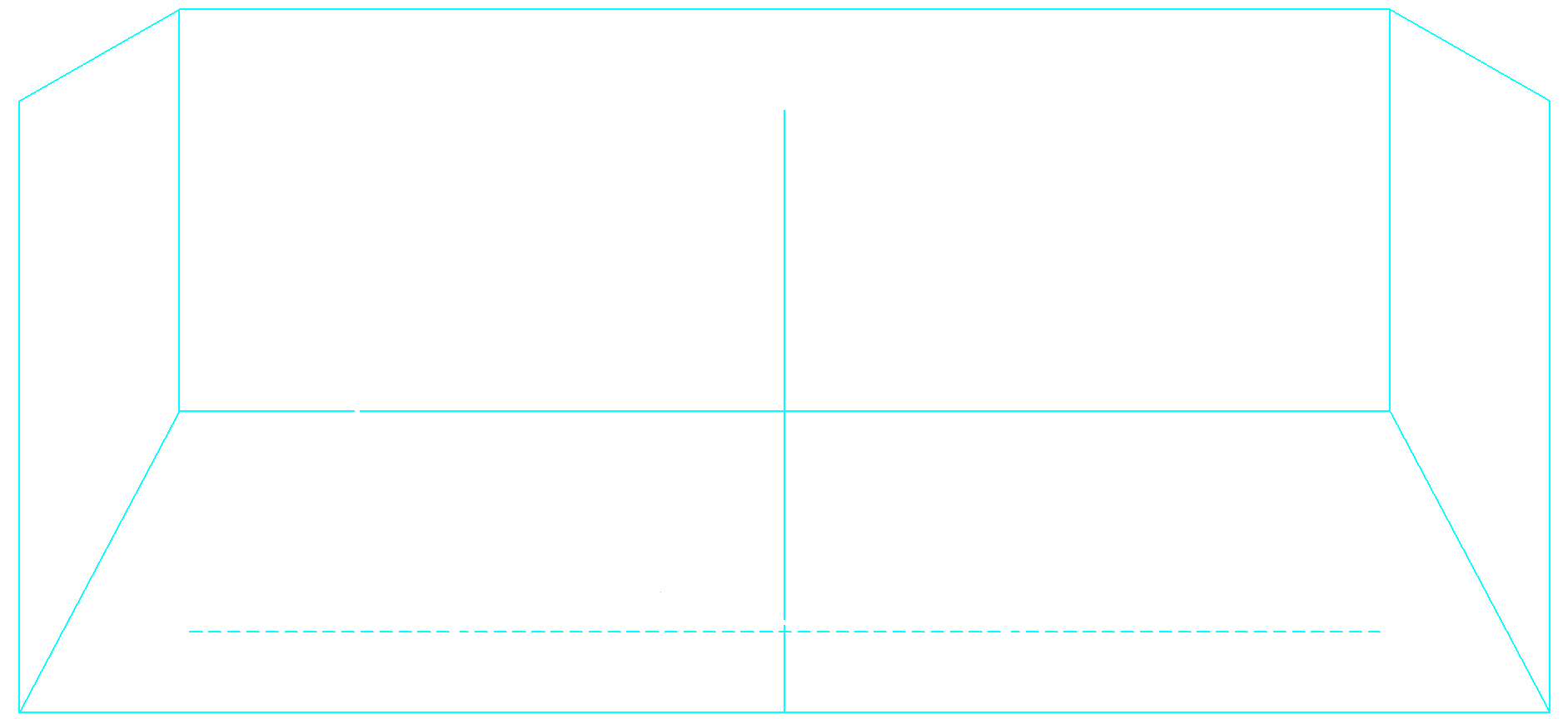 -Le modèle s’immobilise sur le nez ou sur le  dos Note = 0
LES FAUTES
-Le modèle ne se pose pas dans la zone spécifiée Note = 0
-Le modèle ne s’immobilise pas dans la zone spécifiée Note = 0
-Le modèle n’effectue pas la manœuvre dans son intégralité Note = 0
-La finale et l’atterrissage ne sont pas parallèles à la ligne des juges Note = ↓
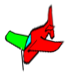 -La descente n’est pas régulière Note = ↓
Depuis la mi-hauteur, 
le modèle exécute un segment plat
avant de pousser pour continuer 
sur une pente régulière
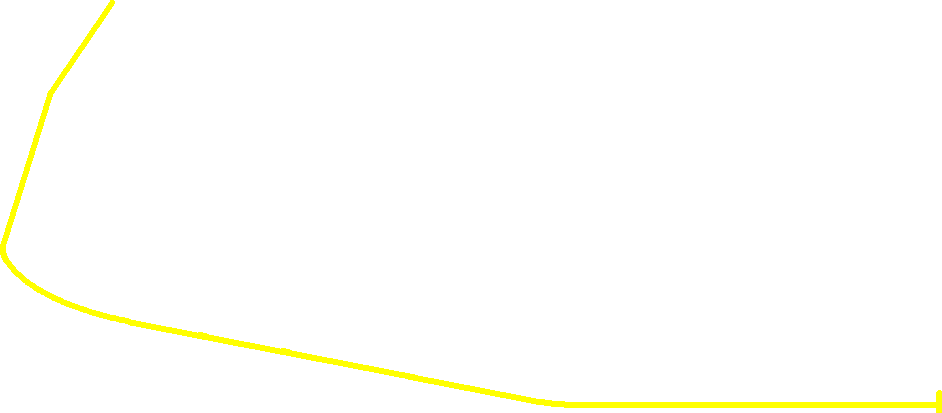 -L’angle du virage à 90° n’est pas respecté Note = ↓
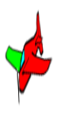 -Le virage à 90° n’est pas incliné Note = ↓
Avant de s’aligner vers la zone d’atterrissage
le modèle exécute un virage à 90°
sur la même pente descendante
Le modèle arrondi et se pose 
dans la zone d’atterrissage 
sans la dépasser ni sortir sur les côtés 
et sans passer sur le nez
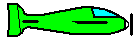 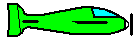 GT Voltige Indoor - BP – Janvier 2018